加入
Teams
登入app版本前應該準備的資料1身分證字號2 西元生日3小孩的姓名
必須先找到你的教育雲帳號
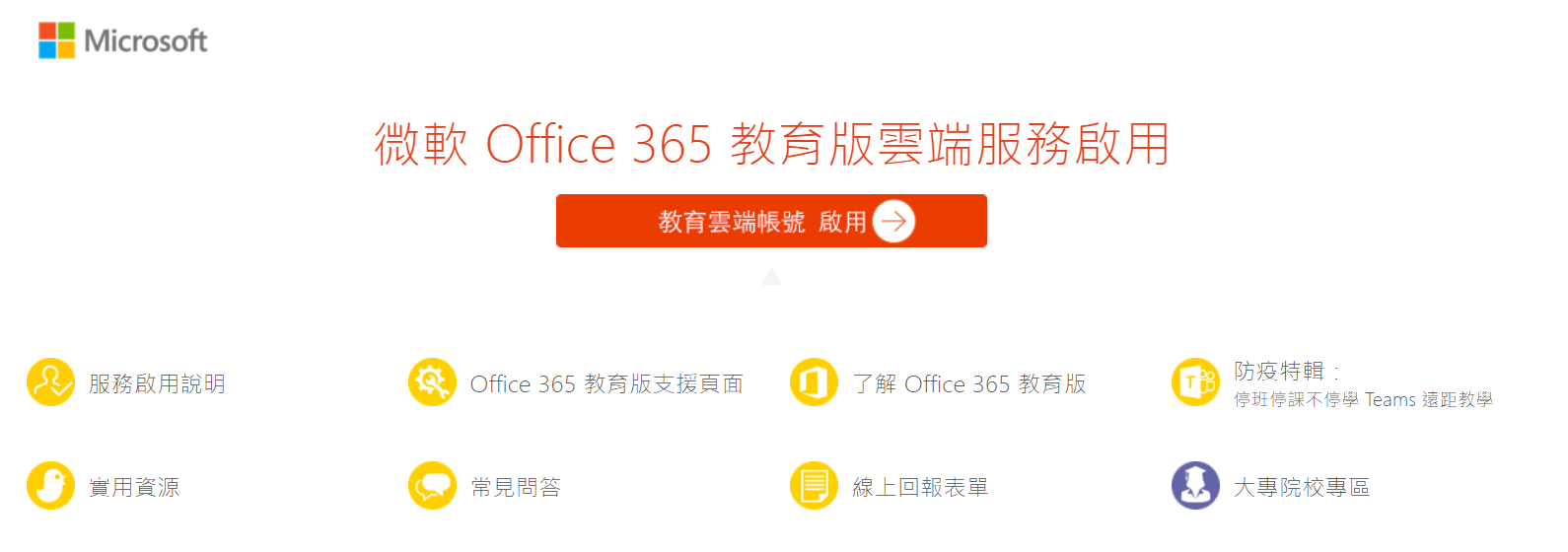 在這裡查你的教育雲帳號
或重設你的密碼
https://www.sso.edu.tw/home?2
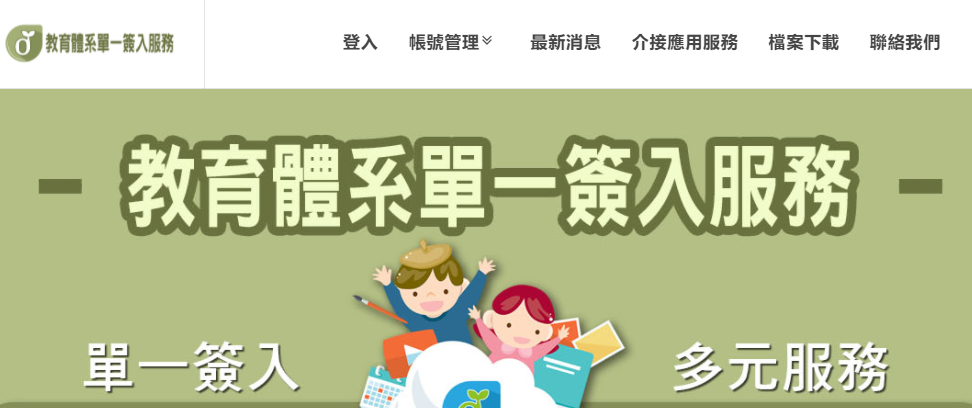 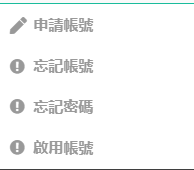 教育雲通常是寫XXX@mail.edu.tw-->但要登入teams時-->要改成xxx@ms.edu.tw
電腦版
手機平板app
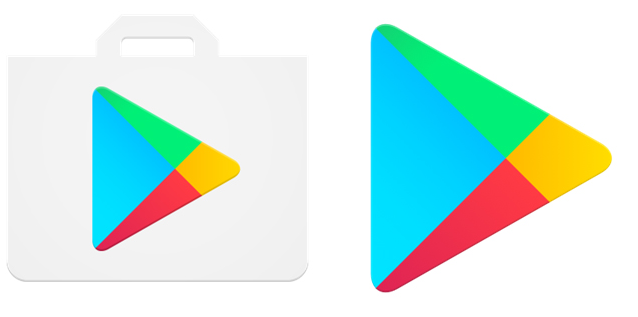 手機版
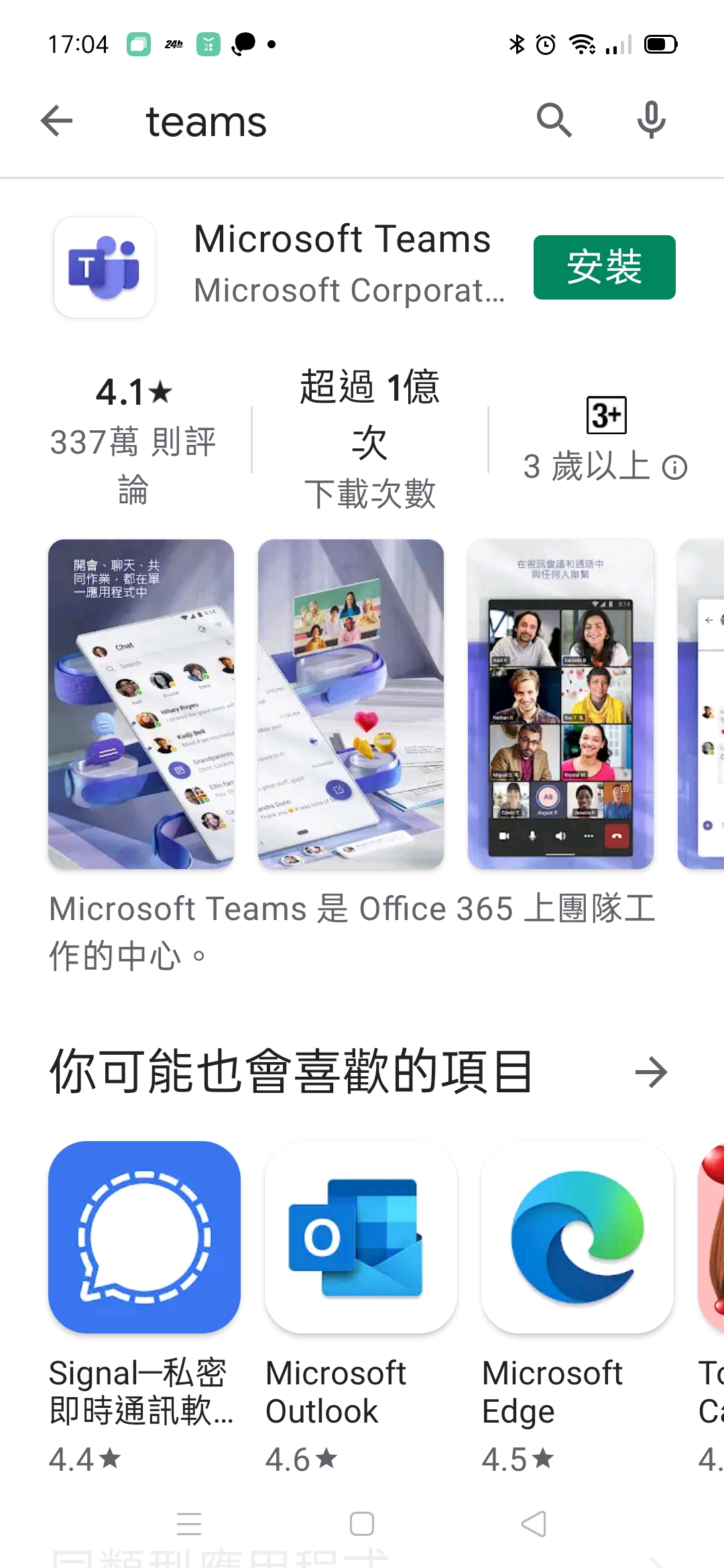 電腦win10下載
【 教師】    公務帳號@ms.edu.tw
【學生】
教育雲帳號@ms.edu.tw
查詢帳號
https://www.sso.edu.tw/forgetaccount?3#
忘記密碼
https://www.sso.edu.tw/resetpwd?4
手機版app登入畫面    教師公務帳號@ms.edu.tw學生教育雲帳號@ms.edu.tw
電腦win10登入畫面
絕不能輸入
@mail.edu.tw
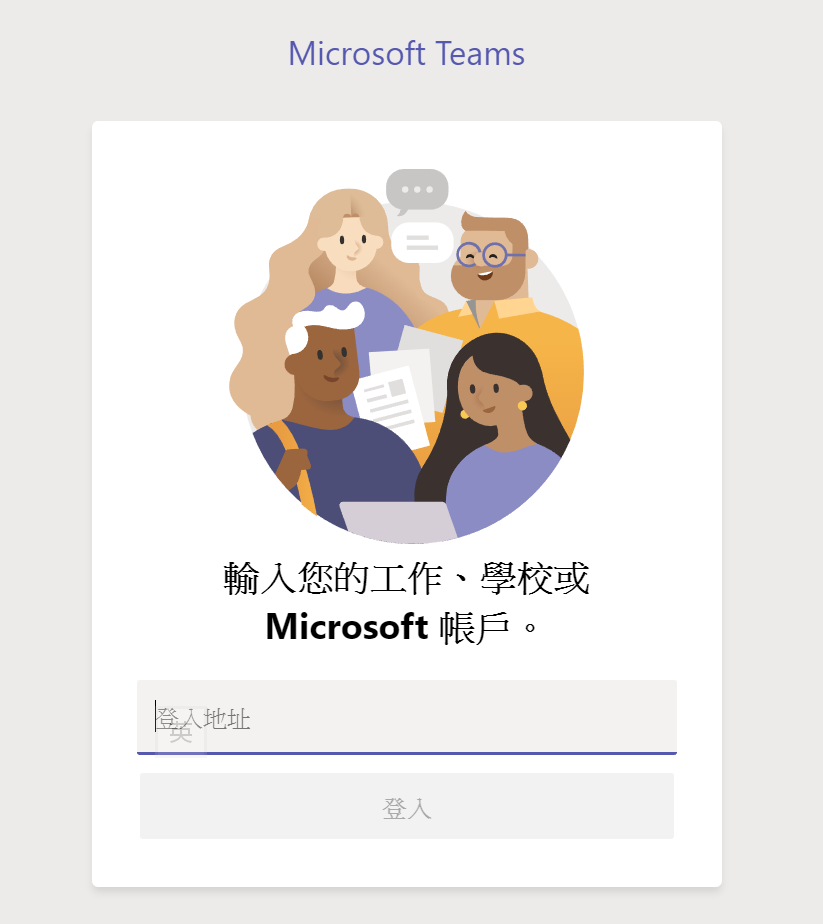 忘記帳號忘記密碼
可以自己去重設
務必使用縣市帳號登入(藏下方)
手機登入畫面
教師公務帳號@ms.edu.tw學生教育雲帳號@ms.edu.tw
Win10登入
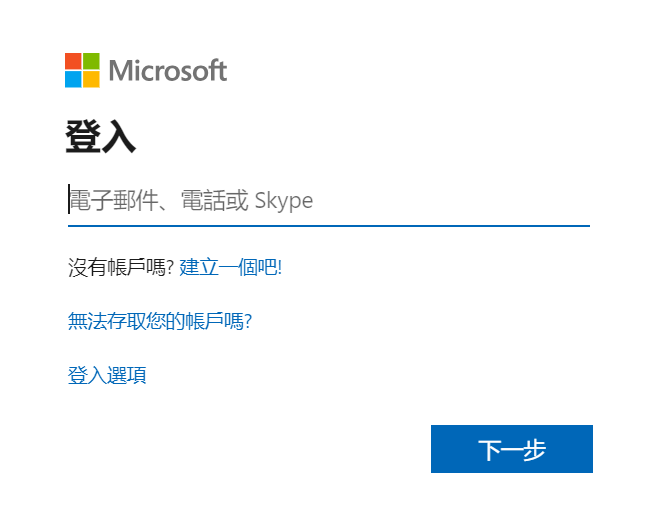 Win10登入畫面
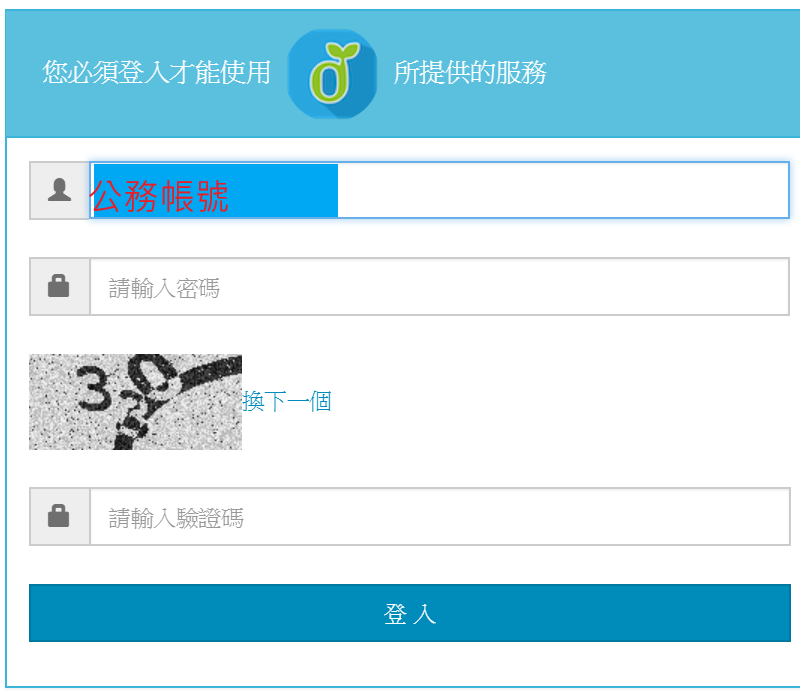 or學生教育雲帳號
Win10畫面
手機app畫面
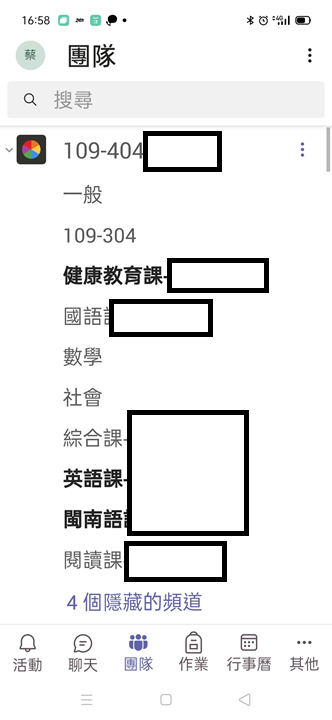 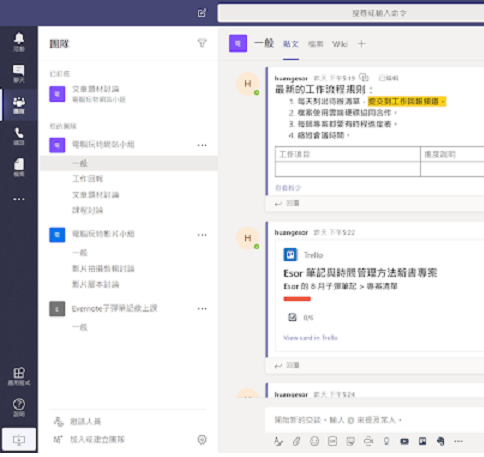 手機登入後畫面可切換各種功能
結束